我的好朋友
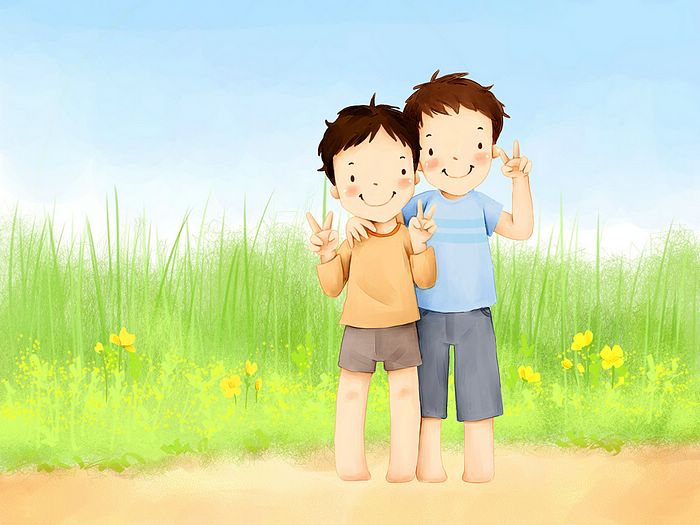 生词
你知道这些字的偏旁部首吗？

趣		勤		善		责

忠 		戴 		辫		貌

特		点		观		镜
关于一个人的性格
你可以说一个人：
我们可以想想， 在你喜欢的电影/电视里， 有什么人有这种性格？
开朗（kai1 lang3 )： outgoing; happy;
乐观 
很好/容易相处（be with)
幽默
温柔
脾气(temper)好/急
浪漫
自私 ：selfish, self-centered
关于一个人的品质
我们可以想想， 在你喜欢的电影/电视里， 有什么人有这种品质？
		诚实			勤劳
		细心体贴		乐观
		善良			关心别人
		有责任心		真诚
		忠实			自私
		不懂事		没有礼貌
关于一个人的特点
我们可以想想， 在你喜欢的电影/电视里， 有什么人有这种特点？
		聪明		幽默		兴趣广泛	

		精力充沛 （jing1 li4 chong1 pei4, energetic)

		懒		话很多	

		骄傲（jiao1 ao4, 	arrogant)
关于一个人的相貌
男生可以说很帅， 女生说很漂亮
个子： 高/矮， 中等
身材： 胖 瘦 苗条 健美
头发的长短和颜色：梳什么样的辫子
皮肤（pi2 fu1: skin) 的颜色
脸-方，圆， 长， 尖 （jian1, pointy)
眼睛的大小和颜色
鼻子， 嘴。。
说说这个人长的怎么样吧？
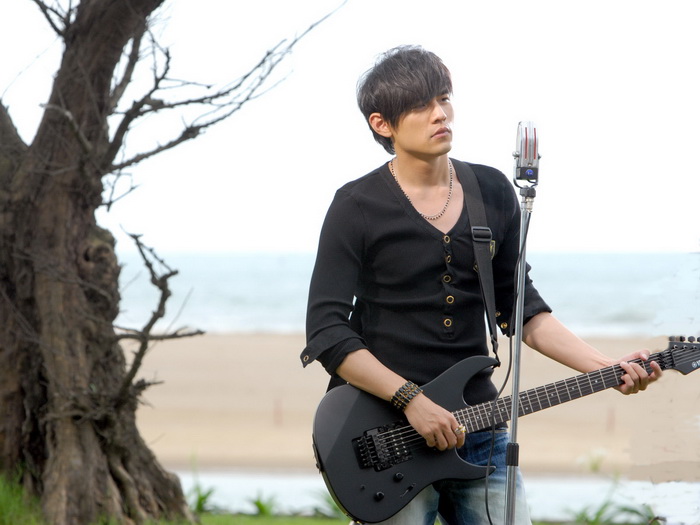 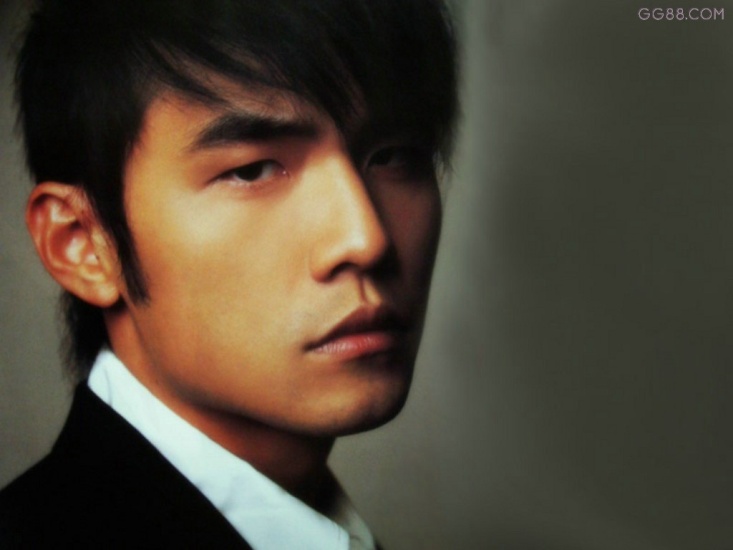 说说这两个人的样子吧？
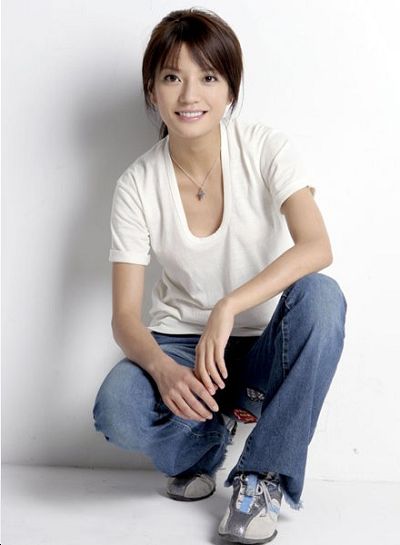 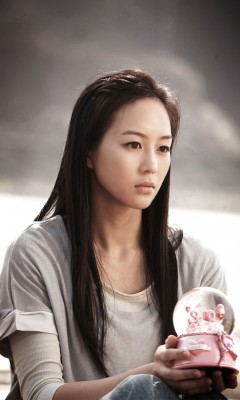 肥姐和曾哥
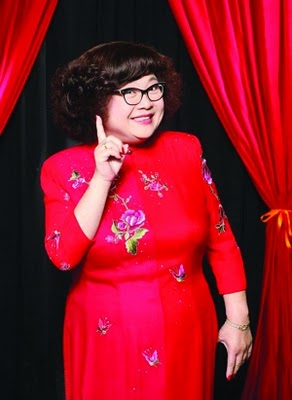 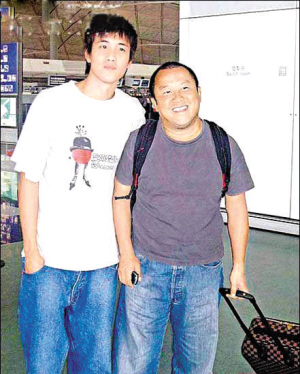 语法-写人的存现句
他穿着一件深蓝色衬衫，戴着一副眼镜。
那个女孩子很高，圆圆的脸上长着一双又大又黑的漂亮眼睛。
她左手拿着一本书，右手拿着一杯咖啡。
李友头发很长，常常梳着两个辫子 。
请你选一个人说说他/她的样子
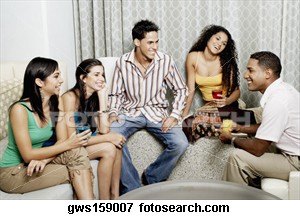 语法-转折
关联词语（conjunctions）
虽然。。。 可是。。。
他们虽然兴趣不一样，可是还是聊得很高兴。
。。。却（often with emphatic effect）。。。
小高让我打扫房间，自己却睡觉了。
尽管。。。但是也/还。。
妈妈尽管工作很忙，但还是每天都去送小张上下学
尽管今天我病了，但还是把功课做完了才睡觉。
功课